ПАРАЛЛЕЛОГРАММ
Параллелограммом называется четырехугольник, у которого противоположные стороны попарно параллельны.
П А Р А Л Л Е Л О Г Р А М М
AB II CD
AD II BC
В
С
D
А
1  СВОЙСТВО  ПАРАЛЛЕЛОГРАММА
В параллелограмме противоположные стороны равны и противоположные углы равны.
С
В
4
2
1
3
D
А
Доказательство
В параллелограмме АВСDдиагональ АС делит его на два треугольника: АВС и АDС. Они равны по стороне и двум прилежащим к ней углом ( АС – общая,   1 =   2 и 	  3 =   4 как накрест лежащие углы при пересечении секущей АС параллельных прямых АВ и СD, AD и BC) . Поэтому АВ=СD, АD=ВС и    В=	 D.
А=	  1+ 	3=    2+    4 =    С.
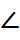 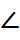 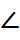 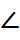 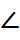 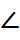 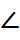 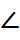 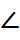 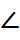 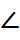 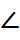 2  СВОЙСТВО  ПАРАЛЛЕЛОГРАММА
Диагонали параллелограмма точкой пересечения делятся пополам.
С
В
3
2
o
1
4
А
D
РЕШЕНИЕ  ЗАДАЧ
Дано:
                                       АВСD -параллелограмм
                                       Р =48 см
                                        ВС больше АВ на 3 см
                                         Найти: АВ - ? ВС - ?
                     
Решение:
С
В
D
А
РЕШЕНИЕ
Пусть АВ – x см, тогда ВС – (x+3) см. 
По условию задачи известно, что периметр параллелограмма равен 48 см. Составим и решим уравнение:
x + ( x + 3) + x + (x + 3) = 48;
4x + 6 = 48;
4x = 48 – 6;
4x = 42;
x = 10,5
АВ = 10,5 см, ВС = 10,5 + 3 = 13,5 см.
Ответ: 10,5 см, 13,5 см.
Спасибо за внимание!
1. Мне понравился урок
2. Было интересно
3. На уроке я узнал, что такое параллелограмм
4. Я не устал на уроке

Д/з  :  п. 42,  № 372 (в)